CONSTITUCIÓN NACIONAL
(1999 - 2006)
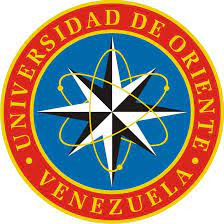 Universidad de Oriente - Núcleo Nueva Esparta
Escuela de Ingeniería y Ciencias Aplicadas
Departamento de Informática
Ética y Deontología
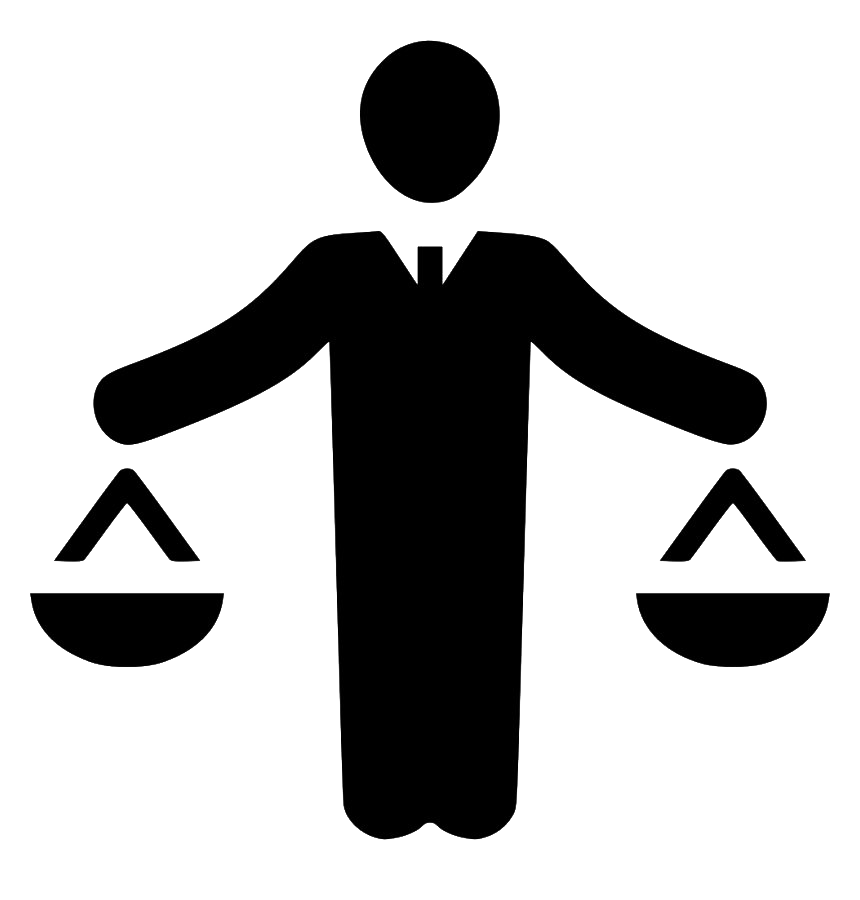 CONSTITUCIÓN 
NACIONAL
(1999 – 2006)
Prof. Suhail A. Zabala. A
Autores:
Br. Rodríguez, Daniela C.I: 30.708.168
Br. Salazar, Victorialys C.I: 30.065.702

Guatamare, 06 de Diciembre de 2023
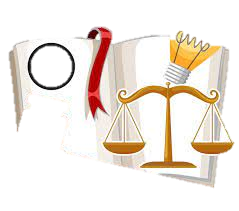 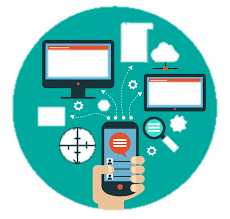 1
ARTÍCULO 98
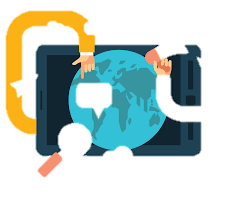 Artículo 98
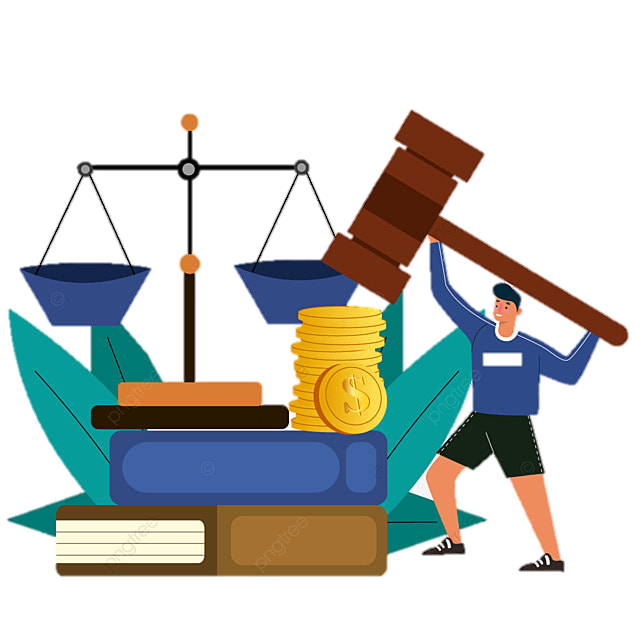 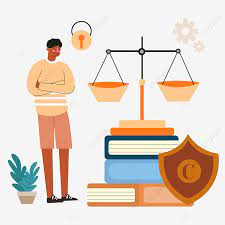 La creación cultural es libre. 

Comprende el derecho a la inversión, producción y divulgación de la obra creativa, científica, tecnológica y humanística, incluyendo la protección legal de los derechos del autor o de la autora sobre sus obras.
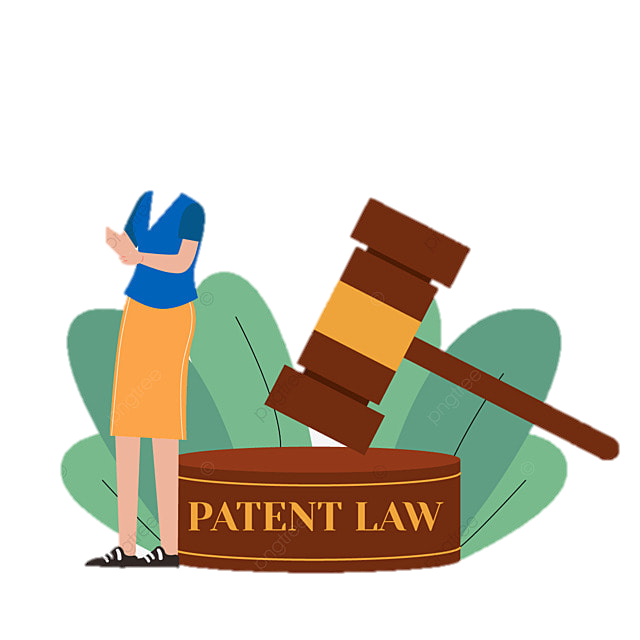 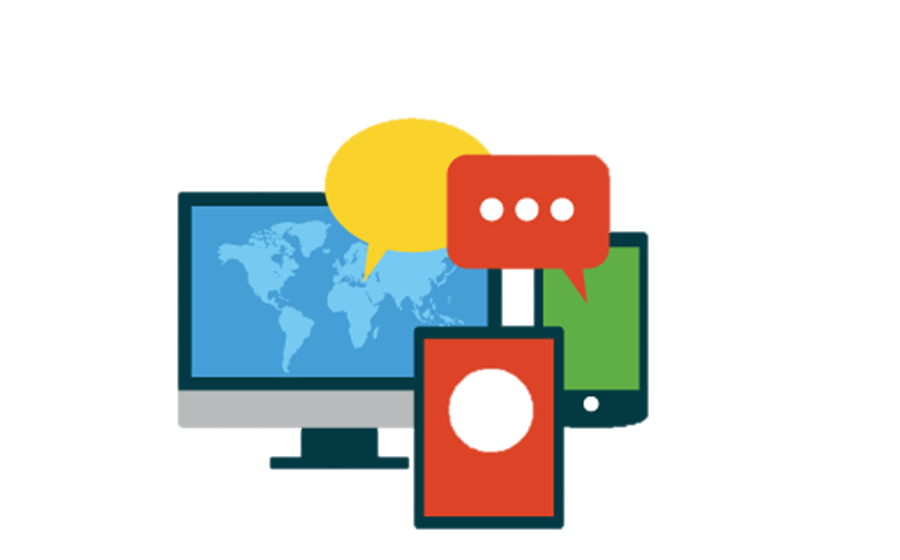 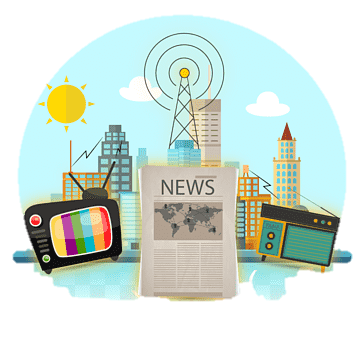 2
ARTÍCULO 108
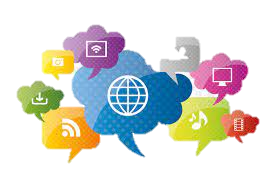 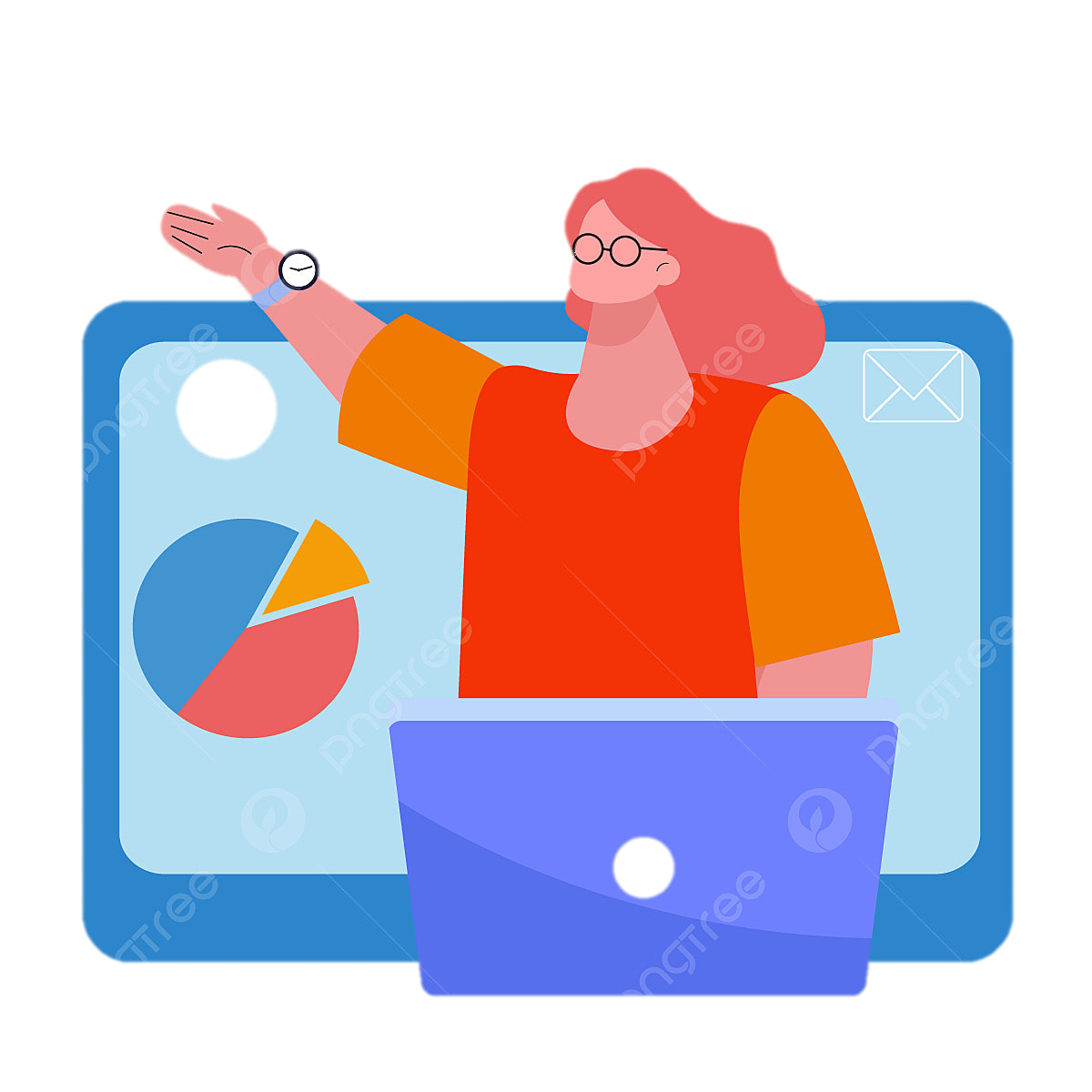 Artículo 108
Los medios de comunicación social, públicos y privados, deben contribuir a la formación ciudadana.


El Estado garantizará servicios públicos de radio, televisión y redes de bibliotecas y de informática, con el fin de permitir el acceso universal a la información.
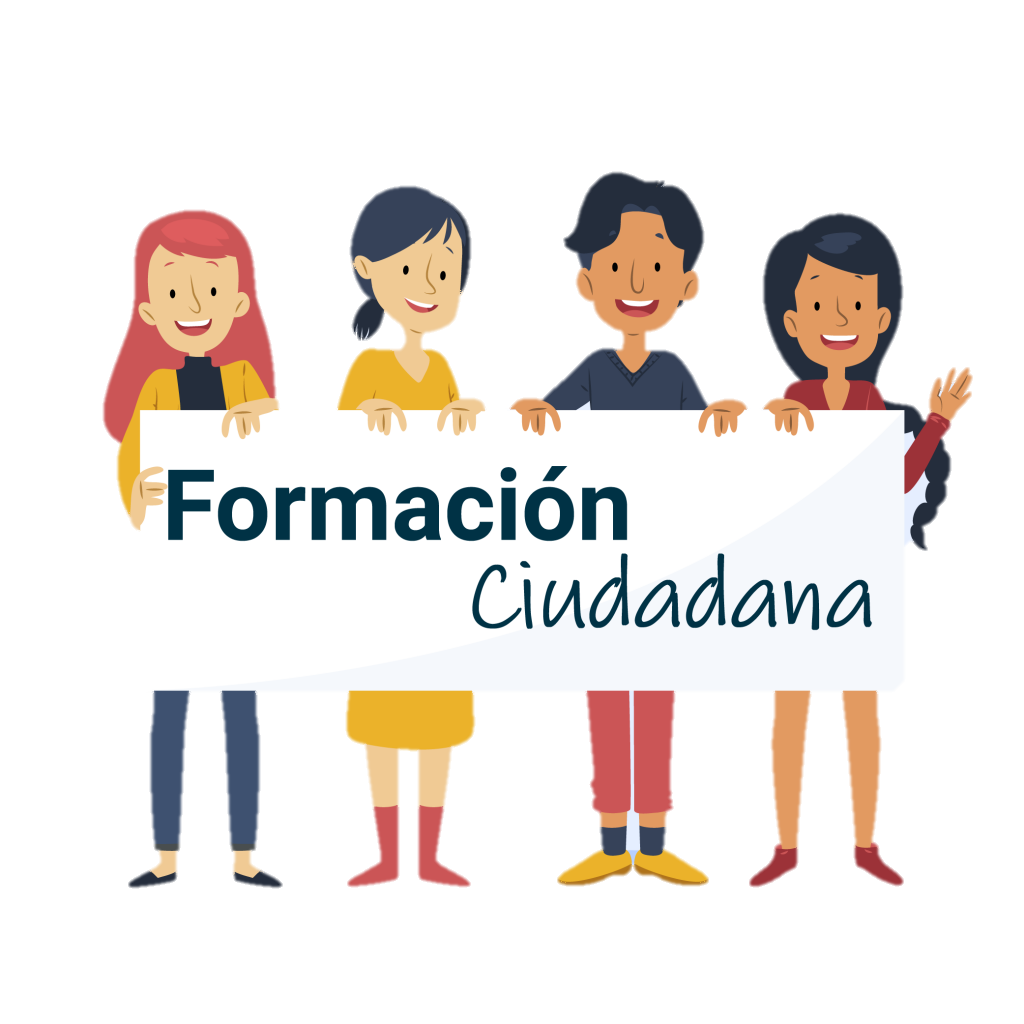 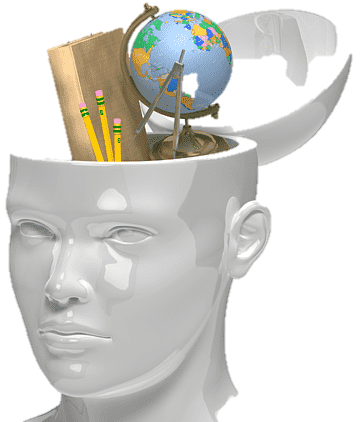 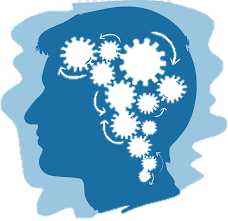 3
ARTÍCULO 109
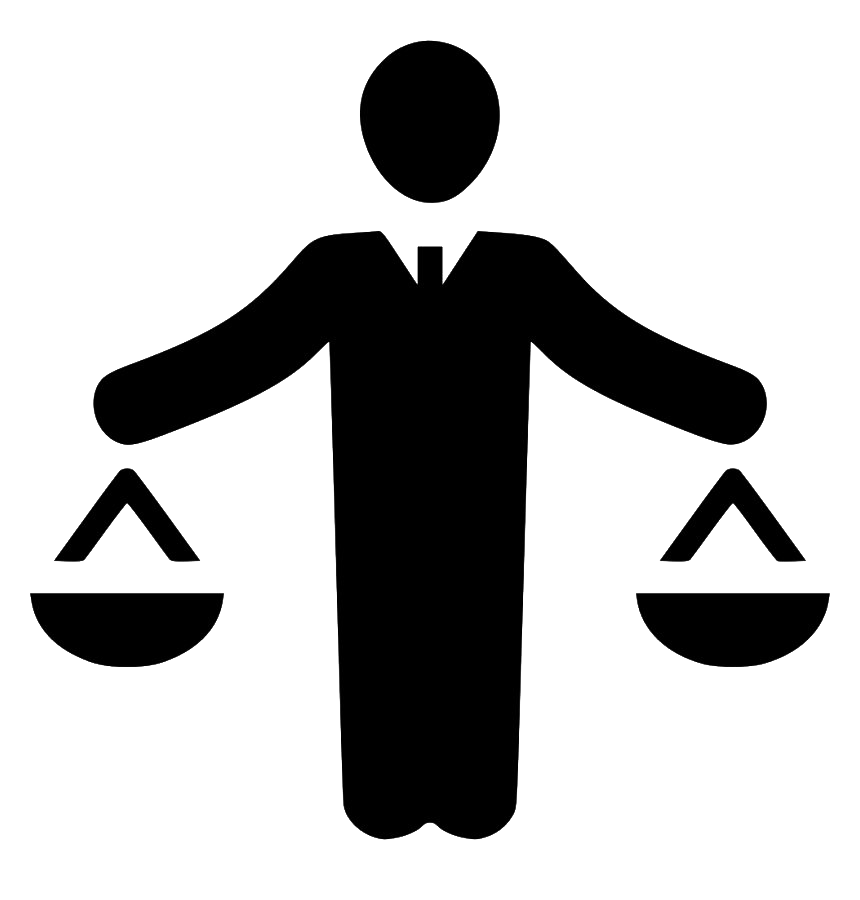 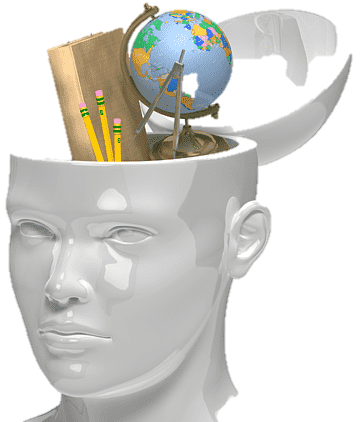 Artículo 109
El Estado reconocerá la autonomía universitaria

como principio y jerarquía que permite a los profesores, profesoras, estudiantes, egresados y egresadas de su comunidad dedicarse a la búsqueda del conocimiento a través de la investigación científica, humanística y tecnológica, para beneficio espiritual y material de la Nación.
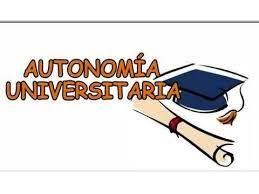 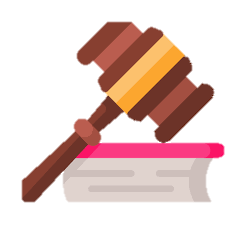 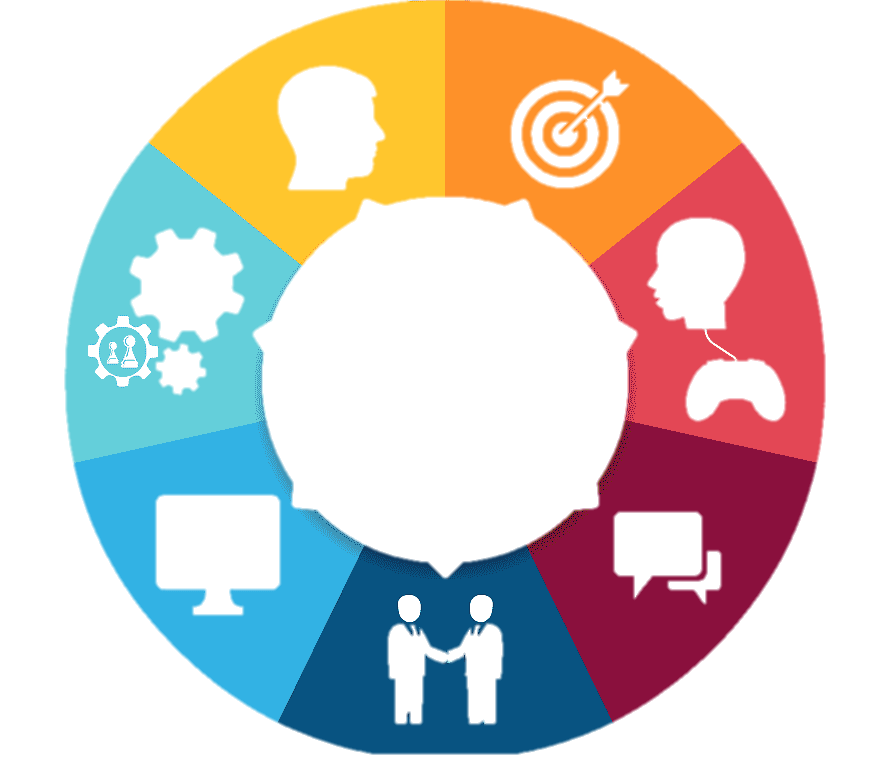 4
ARTÍCULO 110
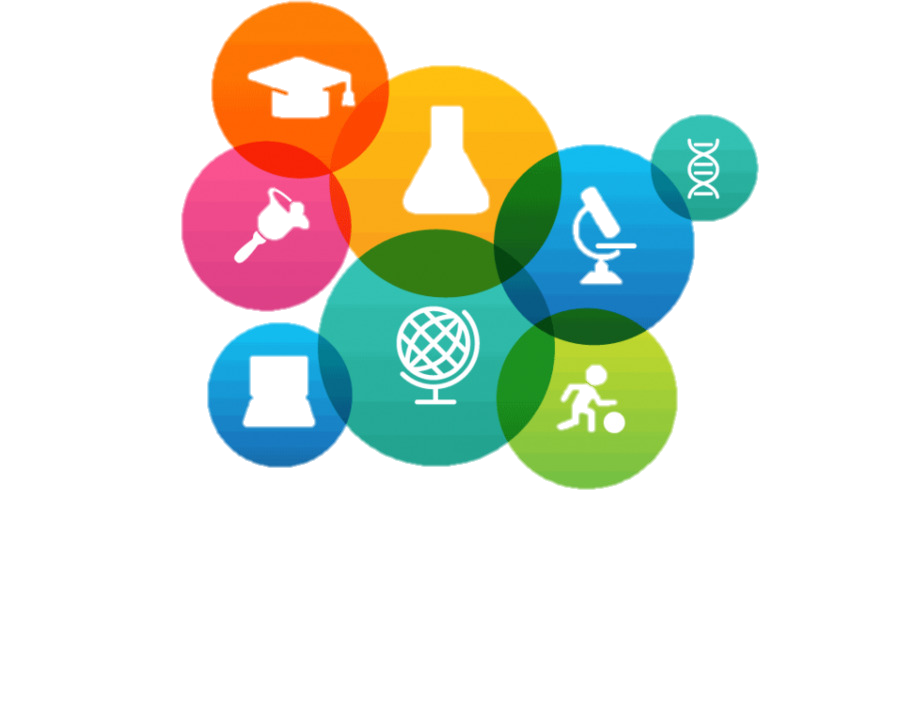 Artículo 110
El Estado reconocerá el interés público de la ciencia, la tecnología, el conocimiento, la innovación

Y sus aplicaciones y los servicios de información necesarios por ser instrumentos fundamentales para el desarrollo económico, social y político del país, así como para la seguridad y soberanía nacional. Para el fomento y desarrollo de esas actividades, el Estado destinará recursos suficientes y creará el sistema nacional de ciencia y tecnología de acuerdo con la ley.
El sector privado deberá aportar recursos para las mismas.